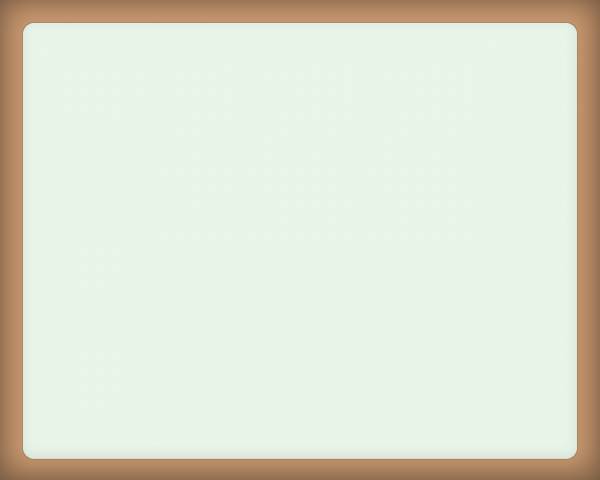 Как разрушаются камни.
Тест №12
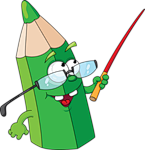 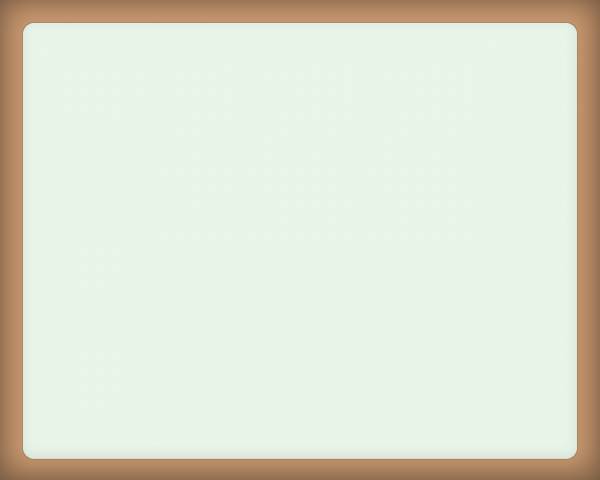 1. Почему лёд разрушает камни?
Расширяясь, он давит на стенки трещин.
Он тяжёлый
Он разъедает камни
Камни разрушаются из-за таяния льда.
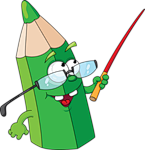 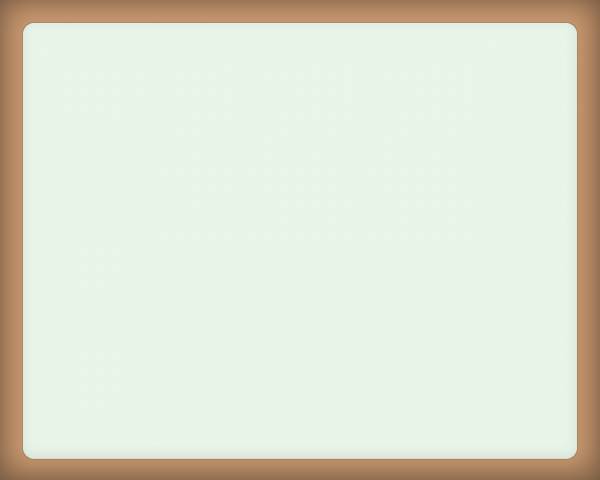 2. Какие растения первыми поселяются на камнях?
Травы 
Кусты 
Лишайники 
Деревья
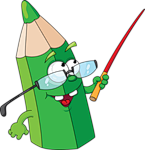 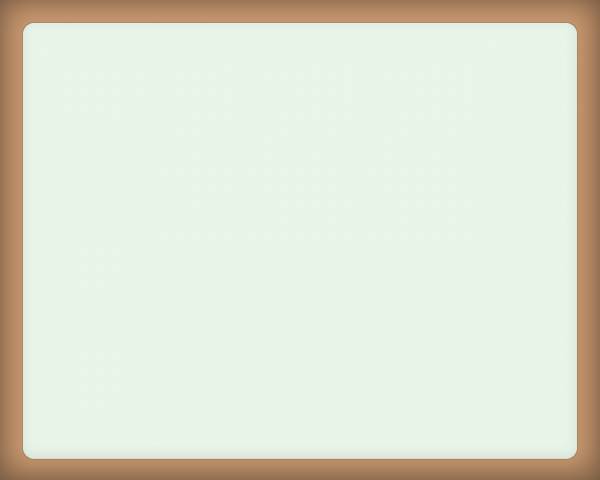 3.  Какая часть растения способствует разрушению камней?
Цветок 
Листья  
Стебель  
Корень
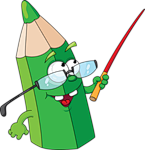 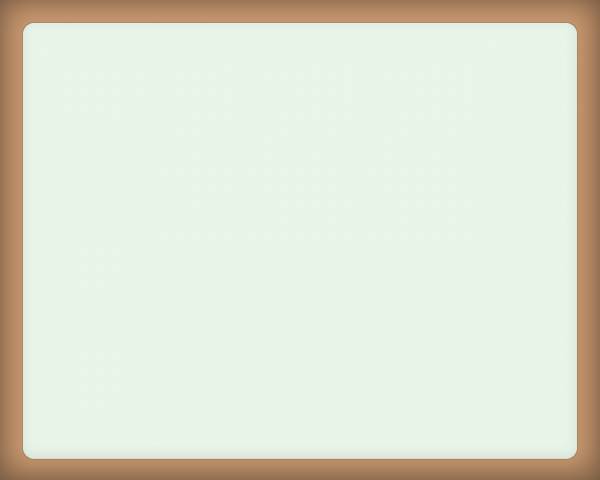 4.  Почему из-за изменения температуры камни разрушаются?
Они трескаются при повышении температуры.  
От понижения температуры происходят камнепады. 
От перепада температуры они то расширяются, то сжимается.
При понижении температуры образуется лёд.
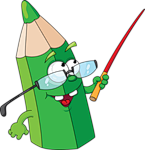 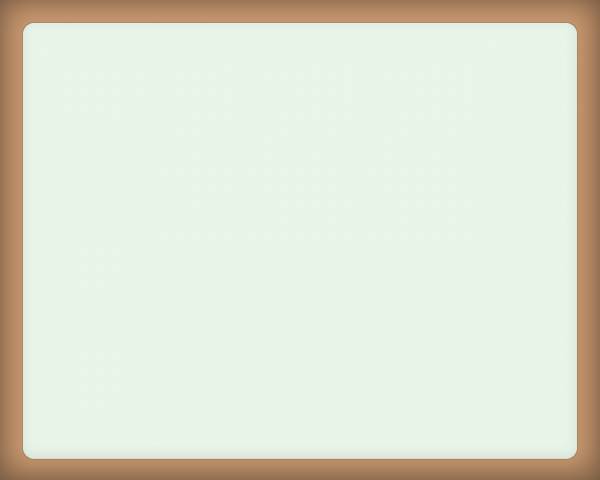 5.  Во что превращаются разрушенные горные породы?
В песок и глину  
В почву  
В другие породы 
В воду
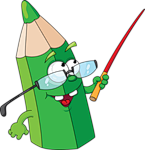 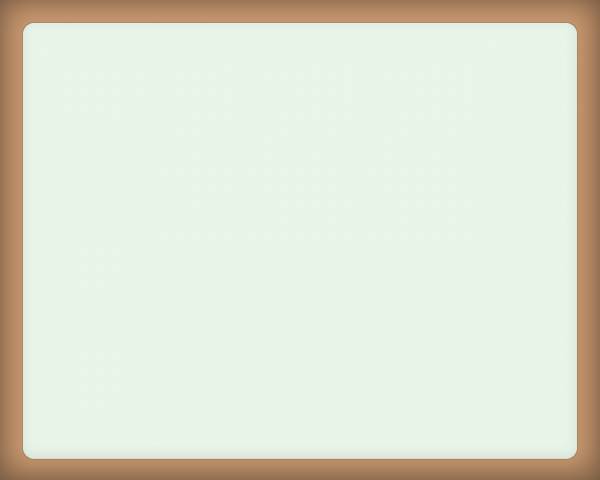 6.  Какие пословицы раскрывают свойства камней?
Камень не человек, а и тот рушится. 
Сердце не камень.
Ласковым словом и камень растопишь. 
Как камень в воду канул.
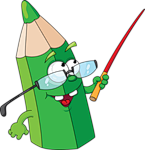